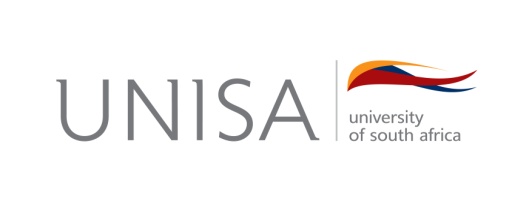 Southern African Association for Institutional Research (SAAIR) – Forum 2009
STUDENT SATISFACTION MODELLINGAN IDEAL TOOL TO LOOPHOLE POTENTIAL THREATS AND WEAKNESSES
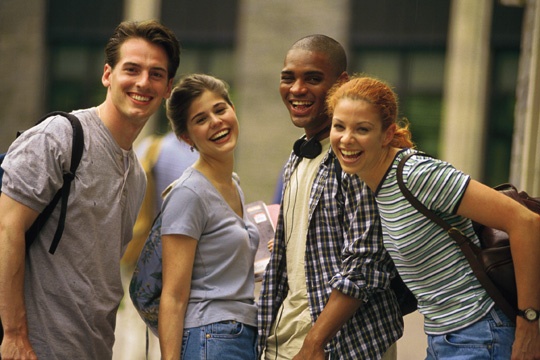 Mr HJ Visser 
(Senior Specialist: Information and Strategic Analysis)
(Department of Information and Strategic Anslysis)
&
Prof DH Tustin
(Executive Research Director, Bureau of Market Research)

22 September 2009
University of South Africa (UNISA)
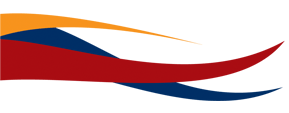 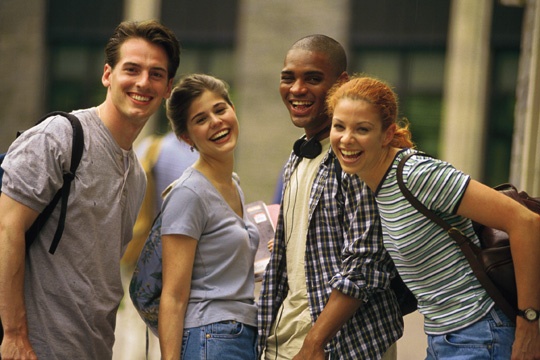 Prologue
Student Satisfaction Surveys
Student satisfaction modelling 

Identify aspects of educational experience that are associated with students' overall expression of satisfaction…
Challenges
Stronger customer-oriented philosophy
Ensure student readiness
Develop retention strategies
Vigilant management approach: satisfaction-intention-retention link
CHE - 56 % of South African students drop out
NCES - 58 % of students are likely to complete qualification
3 million young South Africans between 18 and 24 years of age 
are neither in employment, education or training
2
Research methodology…
Meta-analysis
Research results of previous student satisfaction studies were combined with selected Student Information System (SIS) data
5 823 student data records
Descriptive analysis
Mean satisfaction index scores
Multivariate analysis
Correlation analysis (Bivariate)
ANOVA-test
Examines ‘internal factors’ impacting on students satisfaction across the various pre-defined engagement areas and student biographics
Investigates ‘external’ factors that impact on student success across the various pre-defined student biographics
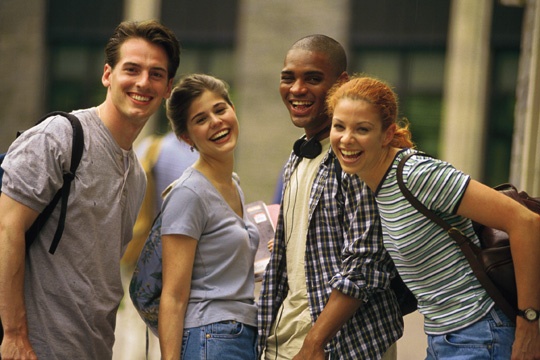 3
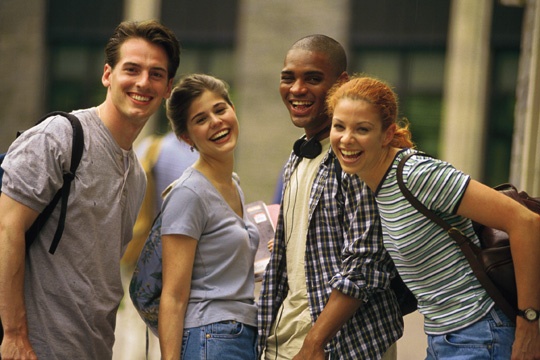 Internal factors
Engagement areas
4
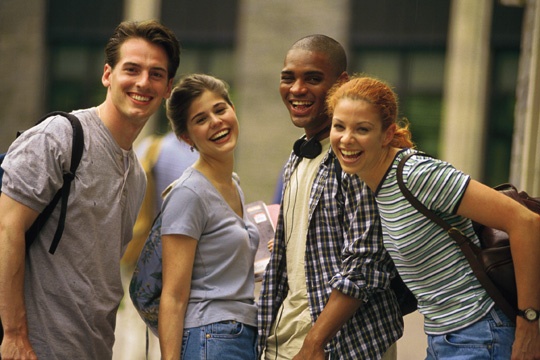 Hypotheses…
Successful  students are more satisfied with services than unsuccessful students
Successful students’ satisfaction levels differ by gender group
Successful students’ satisfaction levels differ by population group
Successful students’ satisfaction levels differ by age group
Successful students’ satisfaction levels differ by guardian qualification level
Successful students’ satisfaction levels differ by employment status
Successful students’ satisfaction levels differ by geographic location
Successful students’ satisfaction levels differ by entrance category
Successful students’ satisfaction levels differ by IT skills category
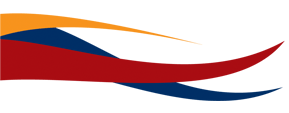 5
SATISFACTION SCORES OF SUCCESSFUL AND UNSUCCESSFUL STUDENTS
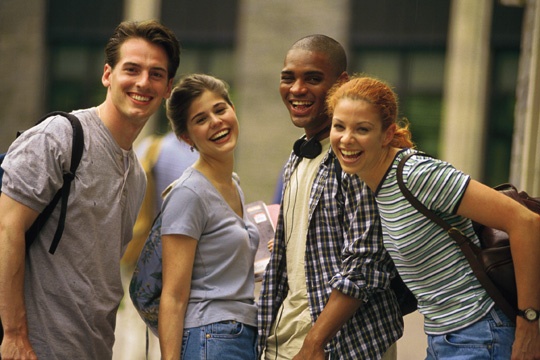 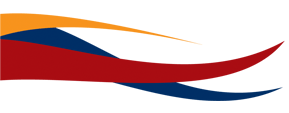 6
BIVARIATE CORRELATION ACROSS ENGAGEMENT AREAS
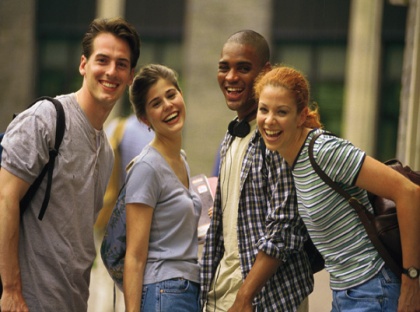 How strong do student success and satisfaction correlate across a selection of biographic variables and how significant is such correlation?
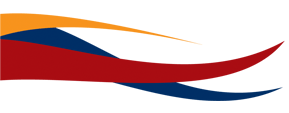 7
BIVARIATE CORRELATION ANALYSIS
0
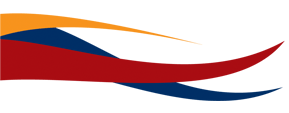 8
0
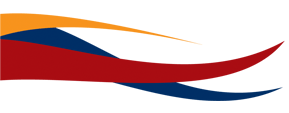 9
STATISTICAL SIGNIFICANT DIFFERENCES IN SATISFACTION RATINGS
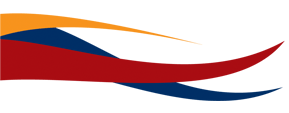 10
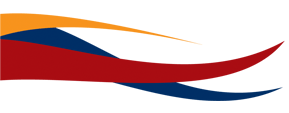 11
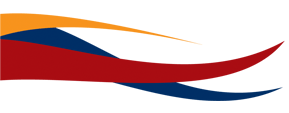 12
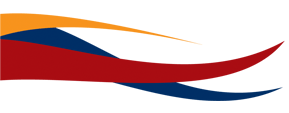 Hypotheses…
Research dimension

Student success						Accepted

Gender group						Accepted

Population group						Rejected

Age group							Rejected

Guardian qualification level					Rejected

Employment status						Rejected

Geographic location						Rejected

Entrance category						Rejected

IT literacy 							Rejected
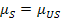 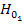 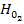 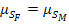 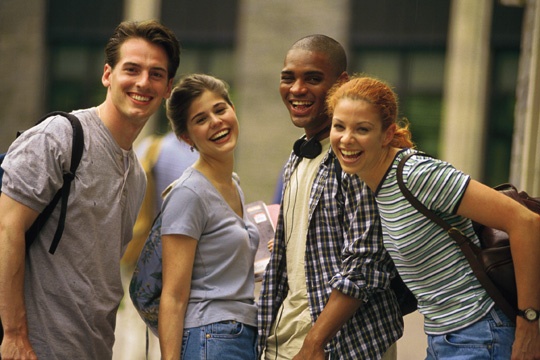 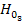 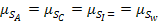 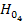 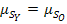 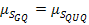 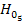 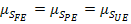 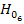 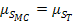 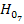 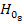 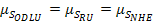 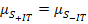 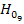 13
MOST AND LEAST SATISFIED STUDENT GROUPS
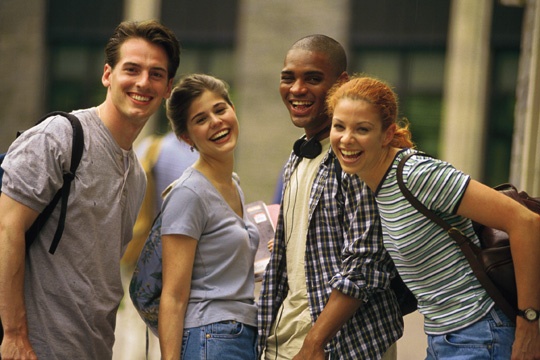 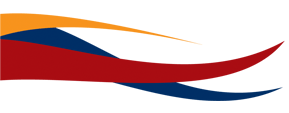 14
‘External’ factors
Work related
	(ie stress at work, relevancy of study to workplace)
Financial and nonfinancial support and guidance
Home environment
	(ie stress from family and household)
Social life
	(ie sports/spiritual events)
Study environment
	(ie access to library, study space and support)
Workload and length of study 
	(ie hours required for studies, period of completion of studies)
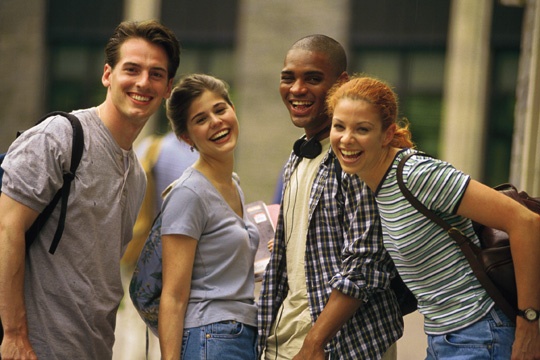 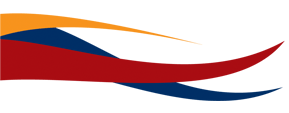 15
External factors
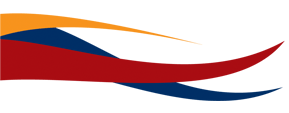 16
CONCLUSION
STUDENT SATISFACTION MODELLINGAN IDEAL TOOL TO LOOPHOLE POTENTIAL THREATS AND WEAKNESSES
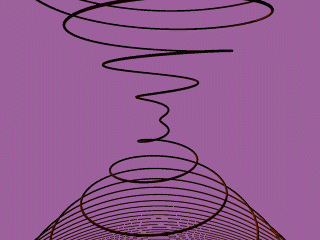 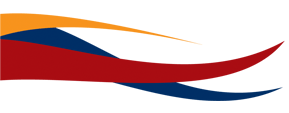 17